Assessment Update Webcast
SY 2023–24
Update #6
January 17, 2024
Washington State Assessments
1/17/2024
1
Land Acknowledgment
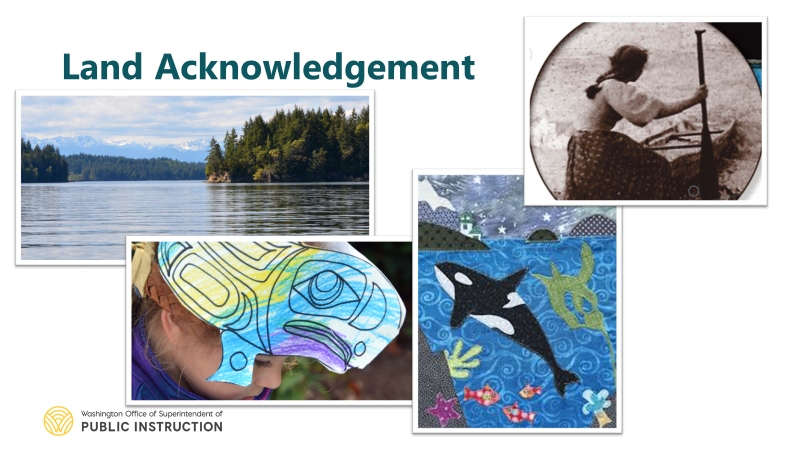 Washington State Assessments
1/17/2024
2
[Speaker Notes: Presenter: Leslie

The Office of Superintendent of Public Instruction rests on the ancestral territory of the Coast Salish, Squaxin, Cowlitz, and Nisqually people who have stewarded the land  across the generations. OSPI is committed to ongoing partnerships with Tribal governments across Washington, as we work toward the shared goals encompassed in a stronger education for all of our children.]
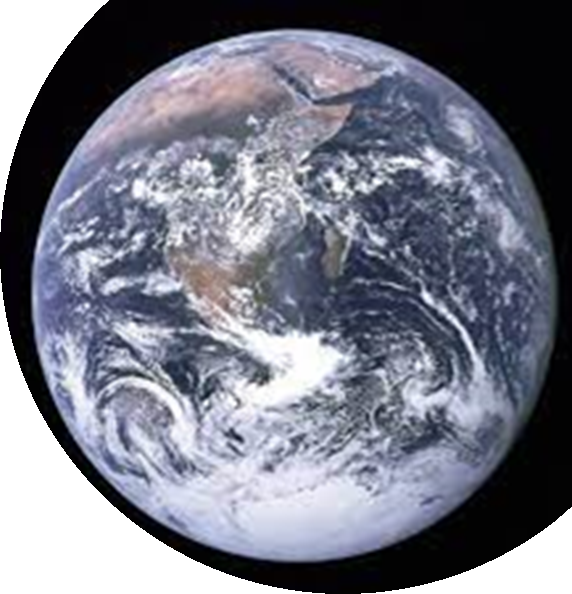 Space for Solidarity
Let us recognize historical and ongoing injustice and hate targeted toward race, culture, religion, gender and gender identity, sexual orientation, disability, and nationality.
Washington State Assessments
1/17/2024
3
[Speaker Notes: OSPI recognizes historical and ongoing injustice and hate targeted towards individuals and groups based on their race, culture, religion, gender and gender identify, sexual orientation disability and nationality.]
Today’s Topics
WaKIDS
Current and upcoming WaKIDS 101 trainings
Select Assessments
WIDA
ARMS Requests
Important Dates
New Exit Criteria
Testing Students with Visual Impairments
Materials
WA-AIM
Spring Window
Assessment Development
Standards Review Project
Interims vs Practice/Training Tests
Spanish TTS


Accommodations
State Testing webinar with SETC
NSAR
ASL Test Directions
IEP/504 Flag and DC Role
Data
Data Release Dates
SSID Issuance Update
Family Report Print Options
Assessment Operations
Assessment Monitoring 2024
Identifying a Paper Tester in TIDE
Identifying Students for Contracted/Uncontracted Braille
Important Dates for January and February
Washington State Assessments
1/17/2024
4
[Speaker Notes: Presenter: Christopher]
WaKIDS
Washington State Assessments
1/17/2024
5
WaKIDS Data
The district preview of WaKIDS data is now available to DACs in a tableau workbook accessed through EDS. Only those with access at the district will see the WaKIDS data.  
The timeline for publishing the WaKIDS Data to the report card is by February 1st.
Washington State Assessments
1/17/2024
6
Current & Upcoming Trainings
Mid-year Training (registration currently open; session is only for TK teachers and kindergarten teachers who have 3 check points per year.) 	
Jan 24th – Feb 7th 
Feb 12th – Feb 26th 

Summer Training (registration opens in April) 
July – October
Washington State Assessments
1/17/2024
7
Contacts for WaKIDS
Your ESD WaKIDS Coordinator is your first point of contact for technical assistance regarding WaKIDS including questions about the Quick Start Guide and WAMS transfers. 
WaKIDS@k12.wa.us for questions regarding course registration, completion, clock hours, reimbursements and WAMS transfers.
Washington State Assessments
1/17/2024
8
Select Assessments
Washington State Assessments
1/17/2024
9
ELP Assessment Update
Washington State Assessments
1/17/2024
10
ARMS Requests
All requests to regenerate, invalidate, move, or in other ways impact a student test in WIDA AMS, go through ARMS, not the ELPAssessments@k12.wa.us inbox. 

EXCEPTION: Requests for a Manual Tier Override go directly to the ELPAssessments@k12.wa.us inbox
Washington State Assessments
1/17/2024
11
[Speaker Notes: In order to support better tracking and resolution of issues or request, all test incidents that result in some kind of action on a student’s test must come through ARMS this year for WIDA assessments. 

The only exception for this is the Manual Tier Override process for students with Listening or Reading domain exemptions.]
Important Dates
January 19 or 22: Initial Materials arrive in districts
January 19: Additional Materials ordering window opens. 
January 29: Testing begins
February 24: is the first day district has the authority to decide if students enrolling in school will take both the screener and the annual test before the end of the test window. All potentially eligible students must screen within 10 days. Districts can decide if annual testing is feasible for students enrolling on or after February 24. 
March 29: The deadline to return materials
Washington State Assessments
1/17/2024
12
[Speaker Notes: Here are some important dates to keep in mind as we get into testing. 
Materials will be arriving on Friday or Monday this week. These are secure test materials and someone must be available to sign for them. 
The Additional Materials ordering window opens on Friday and will close on March 22. Please consolidate your orders so that you are only ordering materials 2 or 3 times during the testing window. This will help streamline the approval process.]
WIDA ACCESS Exit Criteria
OSPI has updated exit criteria for the WIDA ACCESS assessment
Beginning in 2024 students who score close to proficient on the WIDA ACCESS assessment will have an additional opportunity to demonstrate their readiness to exit ELD services using scores from their Smarter Balanced (SB) ELA test.  
Students in grades K-1 who score 4.0 on the Kindergarten ACCESS or ACCESS test will exit ELD services. (no change) 
Students in grades 2-12 who score 4.7 on the ACCESS test will exit ELD services. (no change) 
Students in grades 3-12 who score 4.3-4.6 on the ACCESS test may exit ELD services if they also score a level 3 or 4 on the state required ELA content assessment. (new) 

Grades not tested on Smarter Balanced ELA
Students in grades 2 and 9 will not have an opportunity to use the new exit criteria. Federal regulations do not allow for off grade assessments in these kinds of situations. Since students in grades 2 and 9 do not take Smarter Balanced tests, all SB tests would be off grade.
Reporting
There is no change in how districts report exit codes and dates in CEDARS.
Washington State Assessments
1/17/2024
13
Testing students with visual impairment
ELPA21 large print and braille assessment should be mailed out by Monday or Tuesday next week. 
WIDA Alternate ACCESS Braille Supplements will be mailed out by Monday or Tuesday next week. 
If you need accommodated test versions students with visual impairments, please contact ELPAssessments@k12.wa.us. 
Orders for ELPA21 tests are typically submitted in the fall. Please set a calendar reminder for October to submit your 2025 requests to OSPI.
Washington State Assessments
1/17/2024
14
[Speaker Notes: ELPA21 large print and braille assessment should be mailed out by Monday or Tuesday next week. Districts must return signed NDAs before we can send ELPA21 materials.
WIDA Alternate ACCESS Braille Supplements will be mailed out by Monday or Tuesday next week. 
If you need accommodated test versions students with visual impairments, please contact ELPAssessments@k12.wa.us. OSPI makes one order for Braille and Large Print materials. We will try to accommodate requests that come in, but our supply is very limited. 
Orders for ELPA21 tests are typically submitted in the fall. Please set a calendar reminder for October to submit your 2025 requests to OSPI.]
Initial Materials
Due to some unexpected issues, we anticipate that errors in materials shipments for some district. Please check your orders carefully for all paper materials. 

If the materials received do not match your needs
Return unused materials with no markings or labels
Order materials you need through the Additional Materials process.
Washington State Assessments
1/17/2024
15
[Speaker Notes: Due to some unexpected issues, we anticipate that errors in materials shipments for some district. Please check your orders carefully both for all paper materials. 

Please prioritize inventorying the WIDA Alternate materials you receive. These are easy to identify because they have a dog on the box. 
If the materials you received do not match your need
Return unused materials with no markings or labels with other materials when you complete testing
Order materials you need through the Additional Materials process.]
Additional Materials
“District_level Additional Materials site”
Consolidate Orders to 2 or 3 for the test window
Use the Additional Materials tab in WIDA AMS to order materials. The Ordering Materials tab is not what you think it is.
Washington State Assessments
1/17/2024
16
[Speaker Notes: When ordering, only orders that use the District-level Additional Materials site can be approved.  This site is selected in the “school” drop down. OSPI must review each additional materials order for approval. If districts can consolidate their orders throughout the window, it will help streamline the approval process.]
WA-AIM
Washington State Assessments
1/17/2024
17
WA-AIM Spring 2024
Window: January 29 through May 3, 2024
INSIGHT Systems Currently Open:
User Management
Item and Form Management
Report Delivery
INSIGHT System Opening January 29:
Student Management (students previously pre-ID in WAMS)
Registration (assigning forms to students)
Student Performance Data (entering assessment data)
Washington State Assessments
1/17/2024
18
Technology
Washington State Assessments
1/17/2024
19
Assessment Development
Washington State Assessments
1/17/2024
20
Learning Standards Review Project
Webpage: Student Success>Learning Standards & Instructional Materials> Washington State Learning Standards Review
Recordings: of October and December webinars are posted
Upcoming webinar: January 31 Registration Link 
Upcoming bulletin: in the next few weeks; likely one every 3 months.
Please: share with curriculum directors, other staff
Washington State Assessments
1/17/2024
21
[Speaker Notes: Presenter: Kara

https://ospi.k12.wa.us/student-success/learning-standards-instructional-materials/washington-state-learning-standards-review 
https://us02web.zoom.us/webinar/register/WN_BBj06RmQTDalLPN7kyKl3Q#/registration]
Interims vs. Practice/Training Tests
Training Tests: 1) Used to help students, teachers, and families become familiar with the various question types, tools, and navigation used in the online testing system. 2) Used to help students decide which Designated Supports and/ or Accommodations they prefer.
Practice Tests: Used to give student more practice.
Recommend using only Practice Performance Tasks.
Suggest teacher-led lesson through Math Practice Performance Task.  
Interims: Used to check student progress and provide teachers information to improve classroom instruction.
Page 33 of the TAM
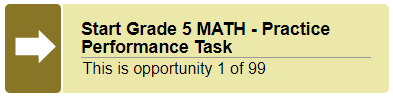 Washington State Assessments
1/17/2024
22
[Speaker Notes: Kara]
Spanish Text-to-Speech
Fact: Starting with ChromeOS 119, the Spanish language voicepack will not be automatically installed on Chrome devices.
Problem: Spanish TTS will not work without this voicepack.
Solution #1: If possible, do not update devices to v119 or above.
Solution #2: Students needing Spanish TTS should test on a device with a different operating system, or a Chrome device with v118 or earlier.
Solution #3: Install the Spanish voicepack manually onto each Chrome device.
Washington State Assessments
1/17/2024
23
[Speaker Notes: Kara]
Accommodations
Washington State Assessments
1/17/2024
24
State Testing Webinar with SETC
Feb. 13 (Meeting Registration - Zoom)
AT Accommodations in State Testing: 2024 Updates and Panel Discussion
Toni and Kara are on the panel
Washington State Assessments
1/17/2024
25
[Speaker Notes: Kara or Toni]
New DS: Translated Test Directions in ASL Action required
Directions for logging into and out of the assessment are translated into ASL videos. 
Non-embedded: Requires a (second) computer to host the video files and play the videos for the student.
Purpose is to increase student autonomy when testing with ASL.
Action: email assessment@k12.wa.us by January 31 if you have students who might benefit from this support.
OSPI will set up an information session in mid-February.
Washington State Assessments
1/17/2024
26
[Speaker Notes: Toni or Kara]
Non-Standard Accommodation Requests
Washington recognizes that there are unique circumstances in which a student with a documented disability may require an accommodation or support that is not detailed in the GTSA to access the assessment. 
If a student’s IEP or 504 plan documents the need for an accommodation or designated support that is not addressed in the GTSA, the student’s IEP team or educator may request that the DAC submit a Non-standard Accommodation or Designated Support Request to OSPI. 
Districts can submit Non-standard Accommodations Requests for Smarter Balanced, WCAS, and WIDA assessments; when applying for more than one assessment, each assessment must be addressed separately. 
The Non-standard Accommodation Request is available in the Assessment Reporting Management System (ARMS). 
All non-standard accommodations and designated supports are subject to approval by the Office of Superintendent of Public Instruction (OSPI). 
Approvals are only valid for the test administration (2023–24 school year) listed on the request
Washington State Assessments
1/17/2024
27
[Speaker Notes: Washington recognizes that there are unique circumstances in which a student with a documented disability may require an accommodation or support that is not detailed in the GTSA to access the assessment. 
If a student’s IEP or 504 plan documents the need for an accommodation or designated support that is not addressed in the GTSA, the student’s IEP team or educator may request that the DAC submit a Non-standard Accommodation or Designated Support Request to OSPI. 
Districts can submit Non-standard Accommodations Requests for Smarter Balanced, WCAS, and WIDA assessments; when applying for more than one assessment, each assessment must be addressed separately. 
The Non-standard Accommodation Request is available in the Assessment Reporting Management System (ARMS). 
All non-standard accommodations and designated supports are subject to approval by the Office of Superintendent of Public Instruction (OSPI). 
Approvals are only valid for the test administration (2023–24 school year) listed on the request]
Data
Washington State Assessments
1/17/2024
28
DC/DA can change 504/IDEA in TIDE
New ability this school year
Use cases:
After a NSAR is approved, but the student doesn’t have an IEP/504. District user can change the setting in TIDE so the student can have the approved accommodation.
Washington State Assessments
1/17/2024
29
[Speaker Notes: Toni or Kara]
Data Releases
Grad Pathways posted January 10
WaKIDS: district preview expected this week, report card expected week of January 29
WaKIDS: "Resolved" language and literacy in preview and report card, including retroactively to 2017-2018
WSIF: district preview expected early February, public release mid-March
Washington State Assessments
1/17/2024
30
[Speaker Notes: Grad Pathways was posted on time and is available through the "Data Displays" page on OSPI's website

WaKIDS is being prepped for secure and public release. One major note on WaKIDS is that the language and literacy domains will now be resolved across the English and Spanish versions of these areas. The default to date has been to present the data from the English versions of the language and literacy domains. Now, the figures will resolve across the two versions such that if a studentt was assessed in spanish language or literacy, those data will be included, and if a student was assessed in one of those domains in both english and spanish, the better score will be the score of record for public reporting. Nothing is changed at the student record level, only the way in which these areas are resolved for public reporting.

WSIF work is happening in the background with the secure preview scheduled for early february and the public release scheduled for mid-march]
SSID Issuance and Send Student to TIDE
Newly-issued SSIDs no longer immediately available for use
New SSIDs available the day after requested
Students impacted: only students who have never had an SSID and that will sit for testing
Non-enrolled guest testers with previously-issued SSIDs will not be impacted
Washington State Assessments
1/17/2024
31
[Speaker Notes: SSID Issuance has been modified such that when a district requests that a new SSID be issued for a student that has never had one, that SSID will be available for use the following day rather than immediately as has been the case to date. This change should help with the overall performance of CEDARS and the applications that depend on CEDARS data. The main assessment takeaway here is that brand new SSIDS – those issued for a student who is new to the state and has never been issued an SSID – cannot be used for day-of, walk-up testing. 

Students who have had an SSID issued previously, including both in-state transfer students and guest testers are not impacted – the Send Student to TIDE function in WAMS will work exactly as it always has. For brand new students, the timeline might now look like: issue the SSID on a Monday, it's available on Tuesday, WAMS will recognize it exists on Wednesday for the purpose of sending records to TIDE, so if the "send student to TIDE" action is taken on Wednesday, the record will be available Thursday.]
Family Reports (ISRs) Spring 2024
Default format = PDF
MUST OPT-IN TO PRINTED REPORTS!!!
WAMS application will open later this year
Select whether all/some schools will get hard-copies printed
Washington State Assessments
1/17/2024
32
Assessment Operations
Washington State Assessments
1/17/2024
33
Assessment Monitoring 2024
As part of the Every Student Succeeds Act (ESSA), OSPI is required to develop and implement a formal monitoring plan that provides the agency feedback on district and school assessment administration procedures. Monitoring is not compliance-driven and is not punitive, nor will it cause any negative impacts to the district. 
OSPI has randomly selected 20 districts from the list of 60+ districts originally selected and posted to our website for spring 2024 monitoring. https://www.k12.wa.us/student-success/testing/test-administration/monitoring-state-assessments 
Only desk/virtual monitoring will be arranged. No on-site monitoring will be scheduled.
Selected districts will be notified by January 31.
Information and documentation needed will be communicated well in advance of the monitoring meeting.
Assessment staff will conduct the virtual hour-long monitoring meeting and follow up with a formal summary of the discussion.
Email Assessment@k12.wa.us with any questions.
Washington State Assessments
1/17/2024
34
[Speaker Notes: As part of the Every Student Succeeds Act (ESSA), OSPI is required to develop and implement a formal monitoring plan that provides the agency feedback on district and school assessment administration procedures. Monitoring is not compliance-driven and is not punitive, nor will it cause any negative impacts to the district. 
OSPI has randomly selected 20 districts from the list of 60+ districts originally selected and posted to our website for spring 2024 monitoring. https://www.k12.wa.us/student-success/testing/test-administration/monitoring-state-assessments 
Only desk/virtual monitoring will be arranged. No on-site monitoring will be scheduled.
The selected districts will be notified by January 31.
Information and documentation needed will be communicated well in advance of the monitoring meeting.
Assessment staff will conduct the virtual hour-long monitoring meeting and follow up with a formal summary of the discussion.
Email Assessment@k12.wa.us with any questions.]
Identifying a Paper Tester in TIDE
Washington State Assessments
1/17/2024
35
[Speaker Notes: The window for identifying a paper tester in TIDE student test settings ends on January 30. After that date accommodated test kits will be ordered through the additional order window. The spring additional order window runs March 26th through May 3rd.]
Identifying Students for Contracted and Uncontracted Braille
A window for identifying students in grades 3 – 6 for a contracted or uncontracted Braille test kit in TIDE has been created.
The window is January 31 – February 13.
This allows districts to receive grade 3 – 6 Braille test kits in their initial order.
The test kits will still be available through initial order.
Instructions for Ordering Contracted/Uncontracted Braille Kits is available on the WCAP portal.
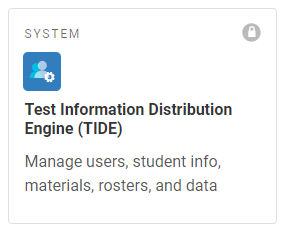 Washington State Assessments
1/17/2024
36
[Speaker Notes: A window for identifying students in grades 3 – 6 for a contracted or uncontracted Braille test kit has been created.
The window is January 31st – February 13th.
This allows districts to receive grade 3 – 6 Braille test kits in their initial order.
The test kits will still be available through the additional order window.
Instructions for Ordering Contracted/Uncontracted Braille Kits is available on the WCAP portal.]
January Important Dates and Tasks
Washington State Assessments
1/17/2024
37
[Speaker Notes: As you can see, January is a busy month. As a reminder, the tasks calendar is also available in WAMS File Downloads.]
February Important Dates and Tasks
Washington State Assessments
1/17/2024
38
[Speaker Notes: And here are important dates and upcoming tasks for February.]
WCAP Contacts
OSPI Assessment Analysts for student data issues:
assessmentanalysts@k12.wa.us 360–725–6109
OSPI Assessment Development for content questions:
ELA and Math assessments: asi@k12.wa.us 
Science assessment: science@k12.wa.us 
OSPI Assessment Operations for assessment policy and test materials:
Assessment@k12.wa.us 360–725–6348 or 1–800-725–4311
Cambium Washington Help Desk for Technical, Network, and password issues:
wahelpdesk@cambiumassessment.com 1–844–560–7366
WIDA Client Services Center for accounts, assessments, and resources
help@wida.us 1-866-276-7735
Washington State Assessments
1/17/2024
39
Ospi.k12.wa.us
Assessments & Student Information
Washington State Assessments
1/17/2024
40
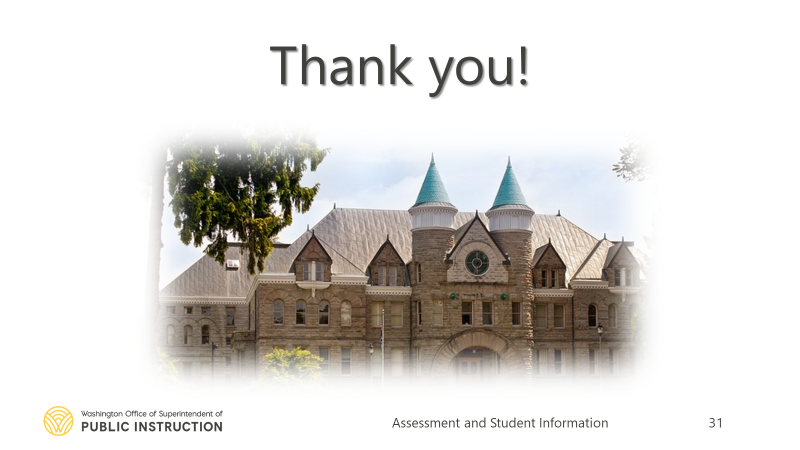 Thank you
1/17/2024
Washington State Assessments
41